Bridging Practice and Theory in SAT: Moshe Vardi the Catalyst
Sharad Malik
Electrical and Computer Engineering
Princeton University
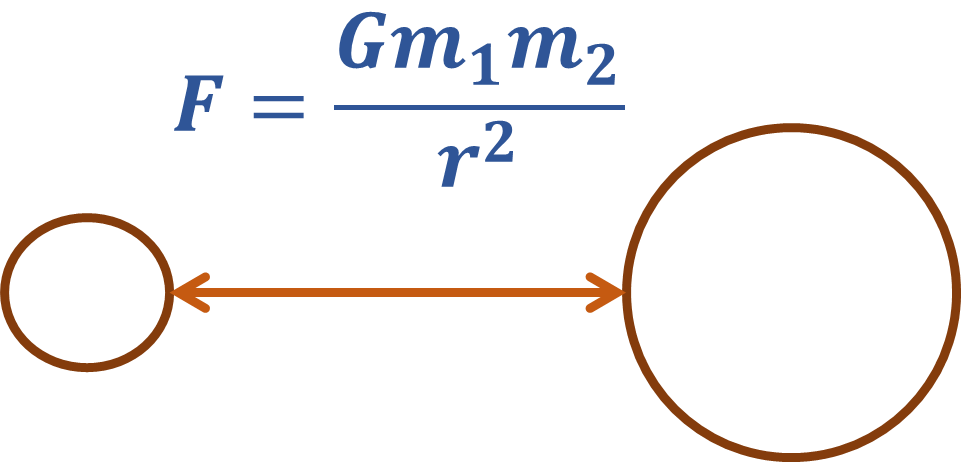 Boolean Satisfiability Solvers
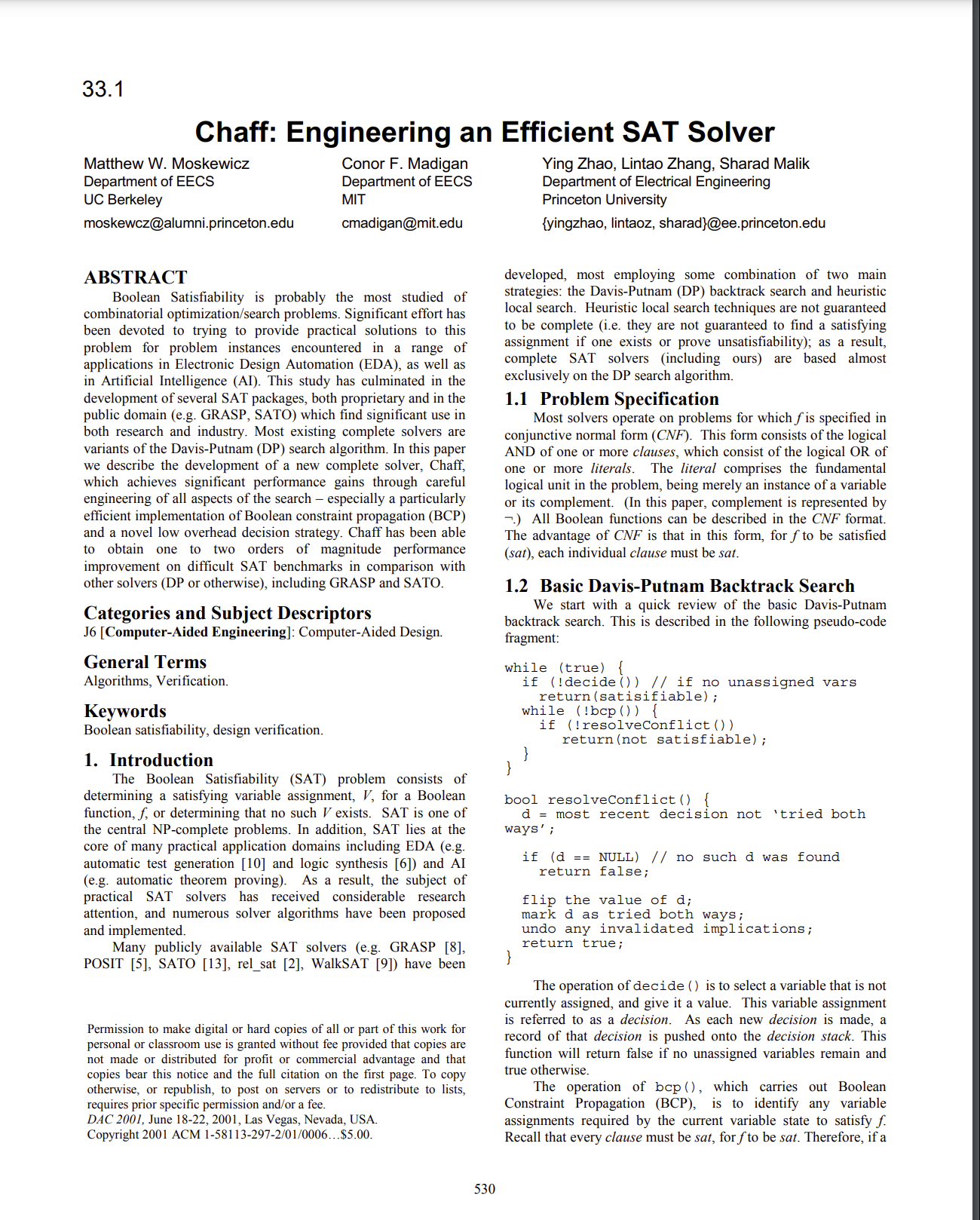 DAC 2001
Algorithmic contributions
Efficient Boolean Constraint Propagation (BCP), aka Unit Propagation
“Two-literal watching”
Low bookkeeping overhead on variable assignment
Constant time “backtracking”
Low overhead decision heuristic
Variable state independent decaying sum (VSIDS)
Locality based search
Boolean Satisfiability Solvers
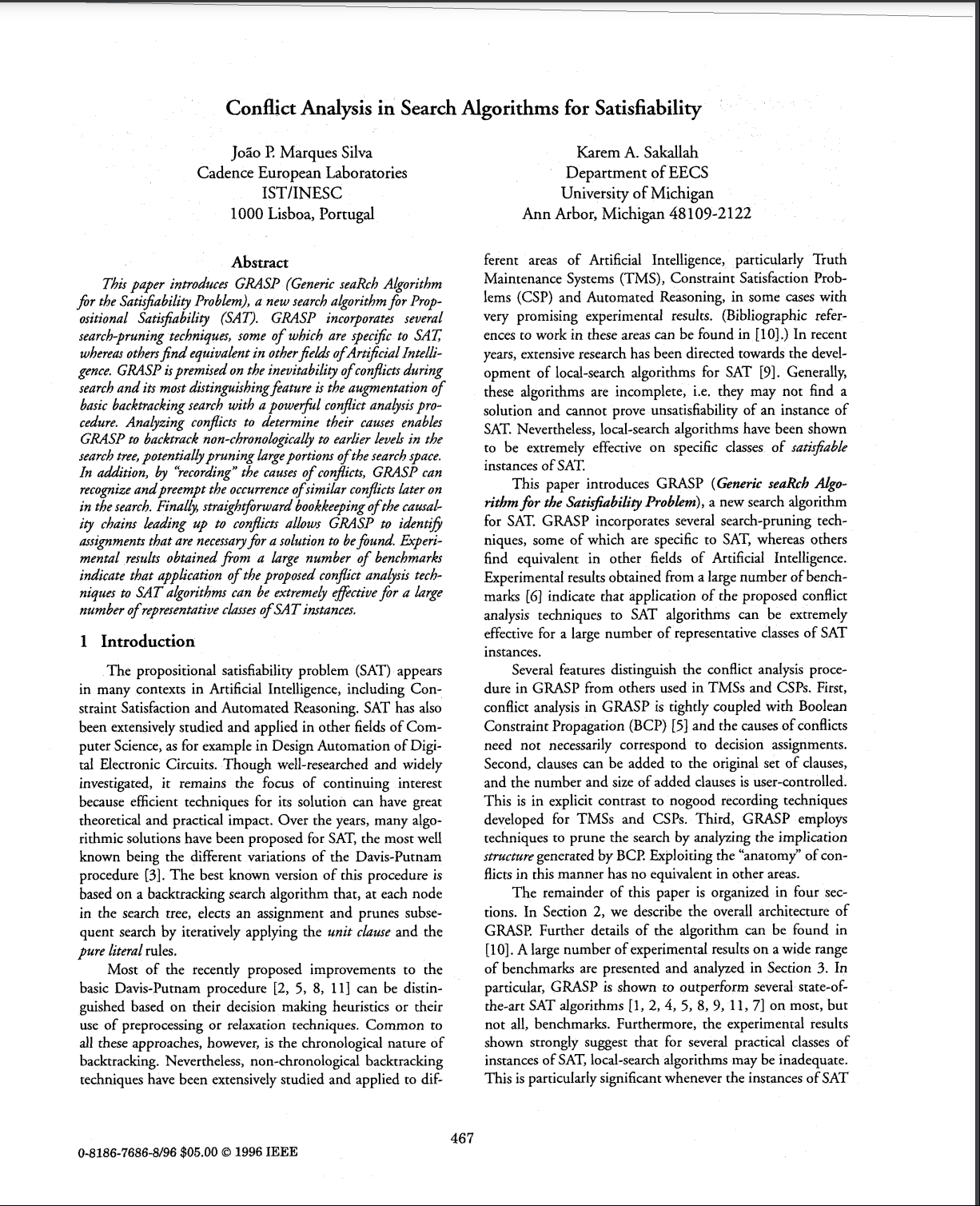 Standing on the shoulders of giants…
Conflict Driven Clause Learning (CDCL)
GRASP SAT Solver (ICCAD 1996)
Analysis of conflicts
Learned clauses
ICCAD 96
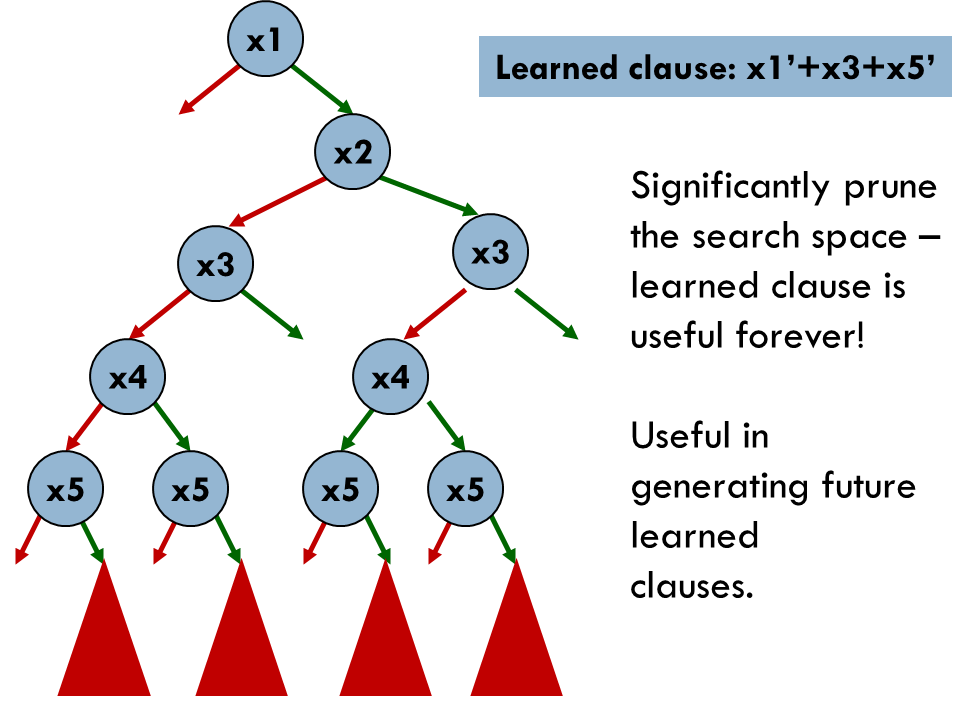 Boolean Satisfiability Solvers
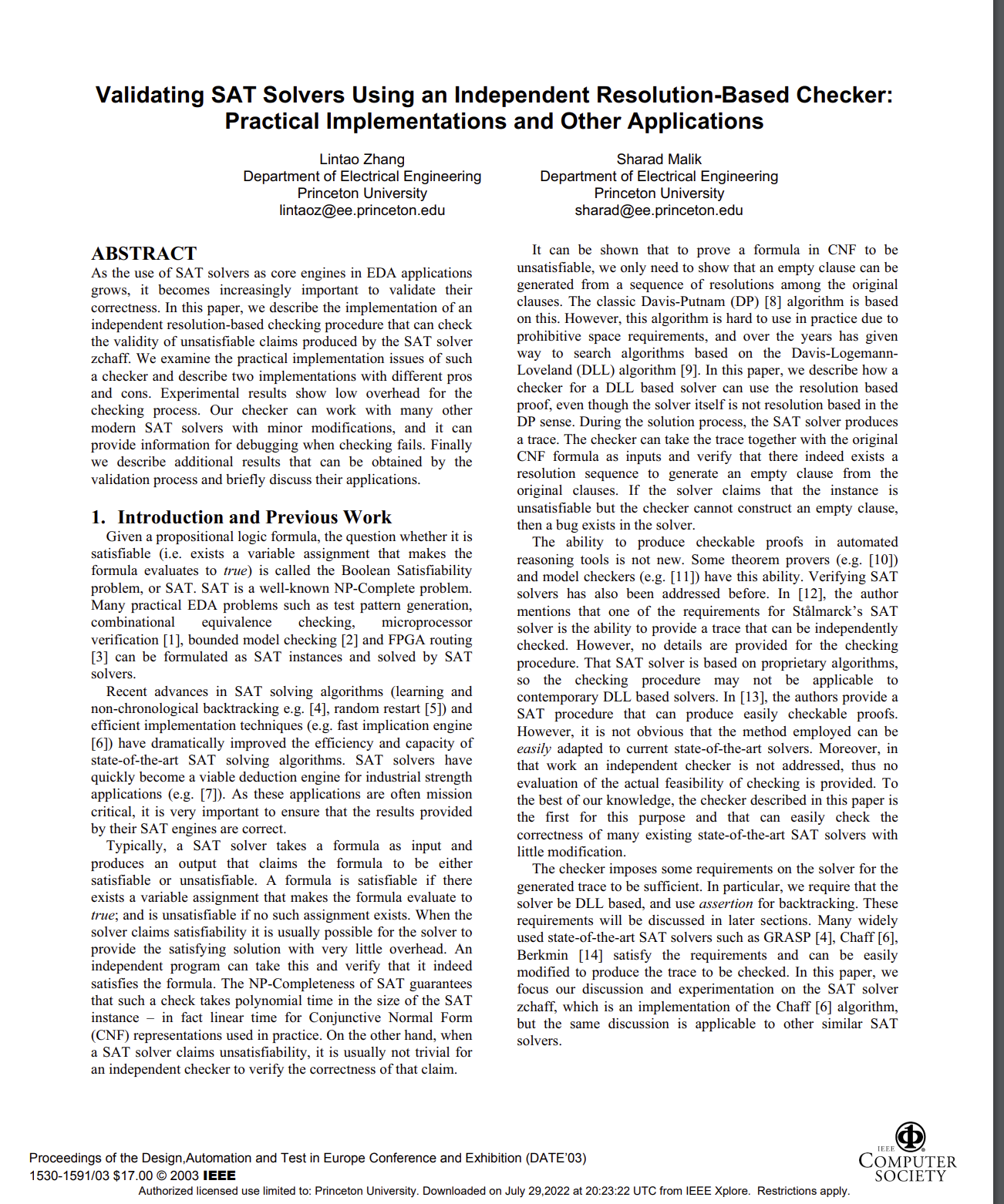 DATE 2003
UNSAT proof logging
Independent checking of solver proofs
UNSAT core from resolution proofs
Many applications
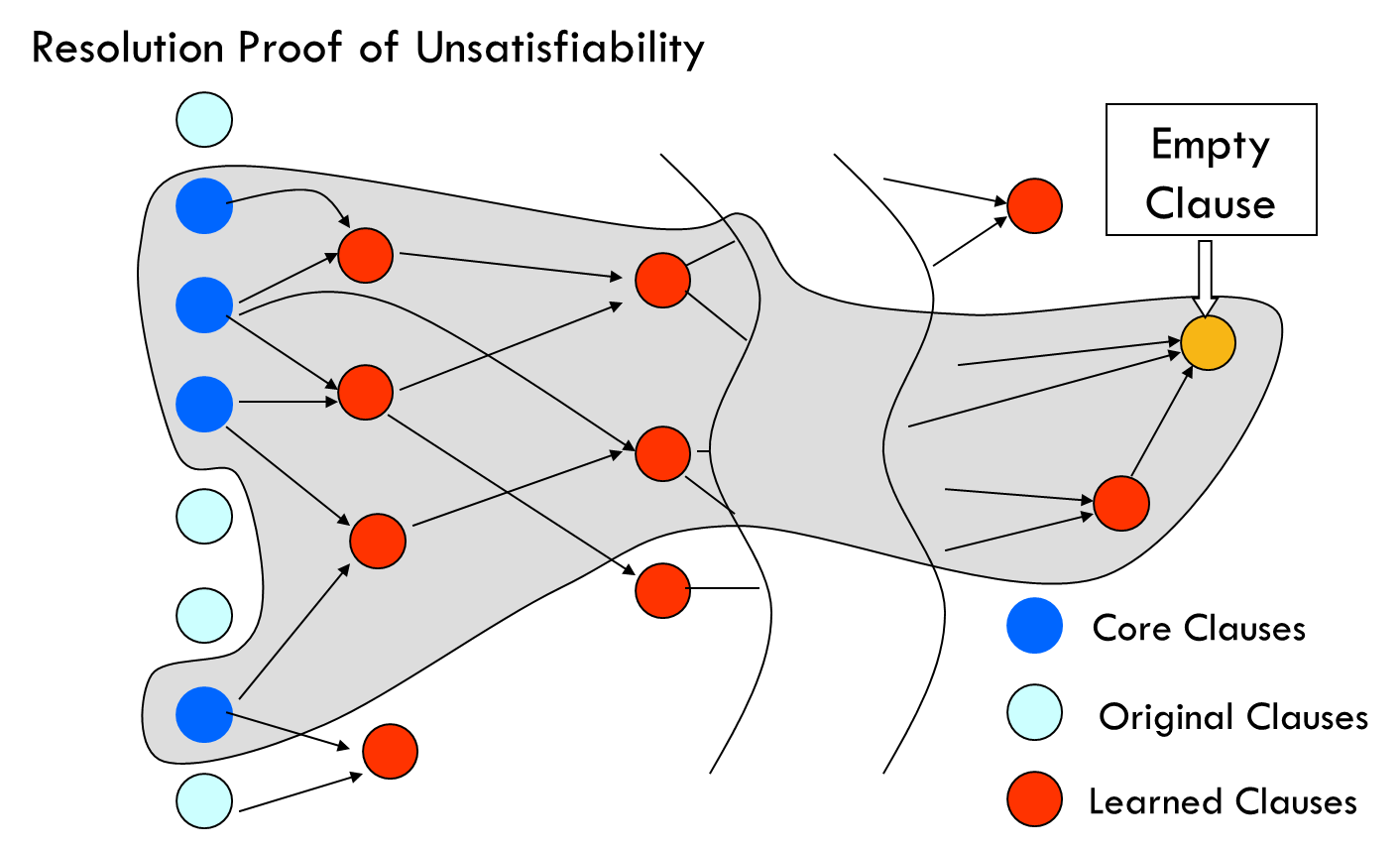 Moshe as CACM Editor-in-Chief: Serving the Community
CACM 8/2009
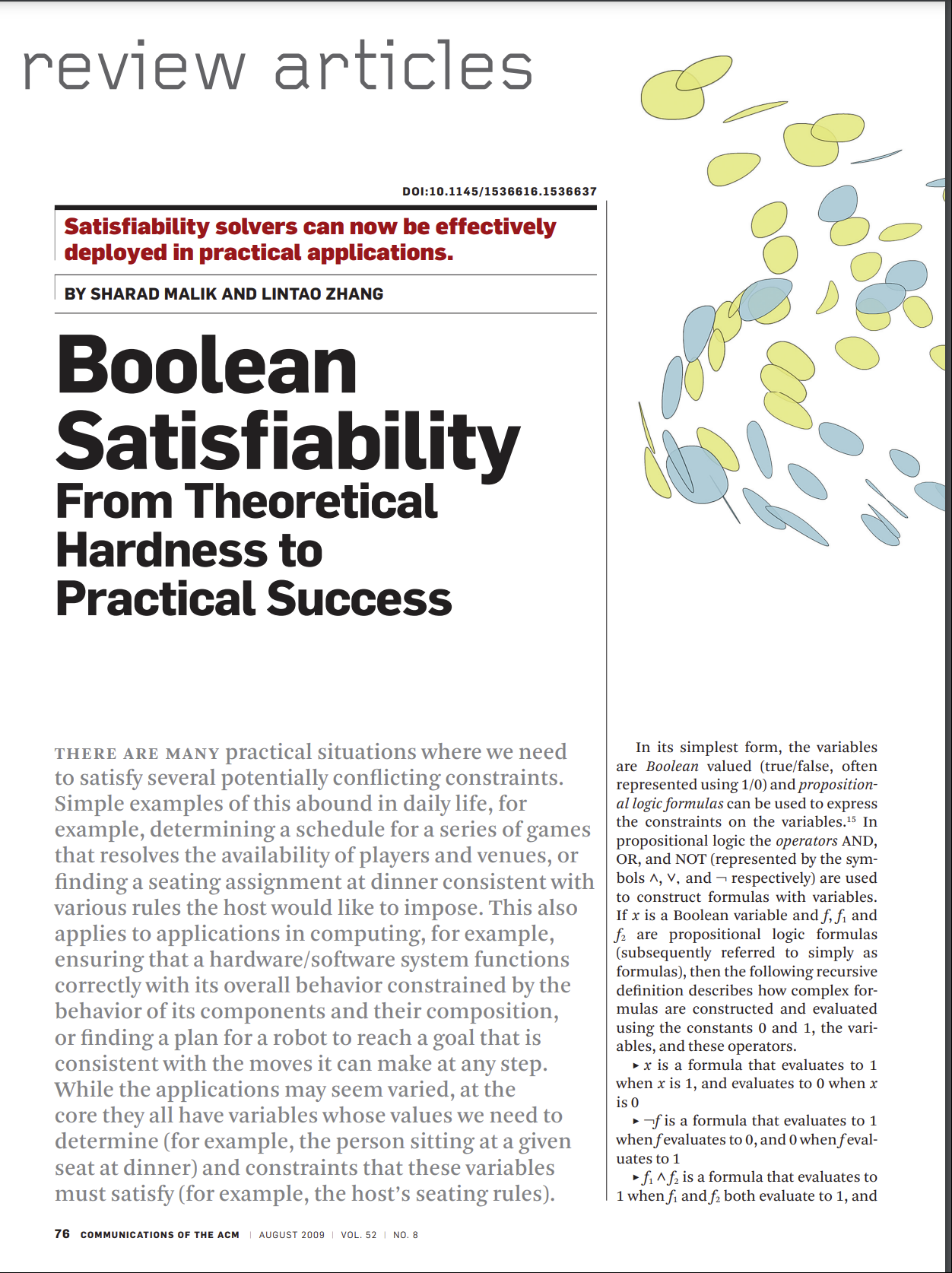 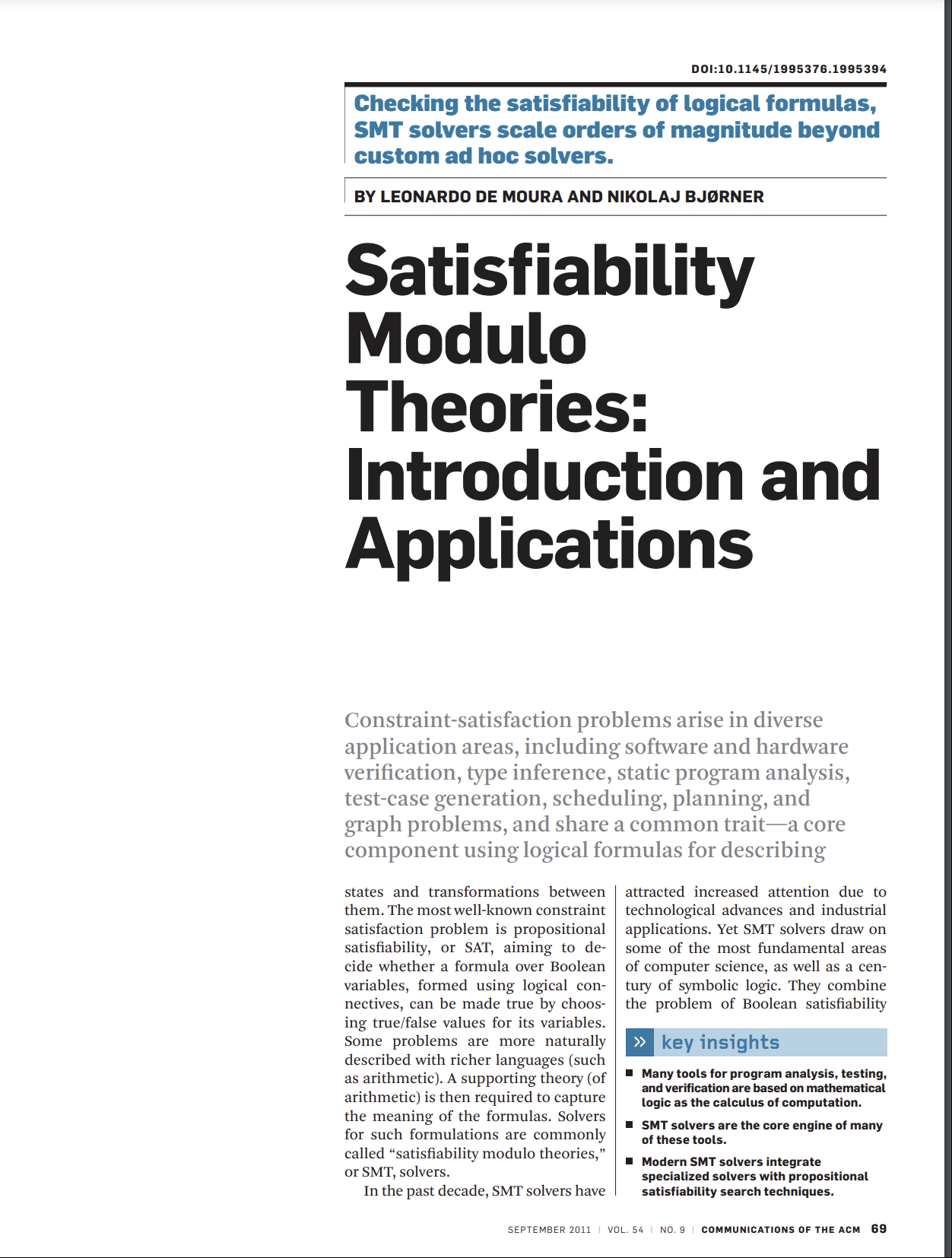 CACM 9/2011
Shepherding a Community
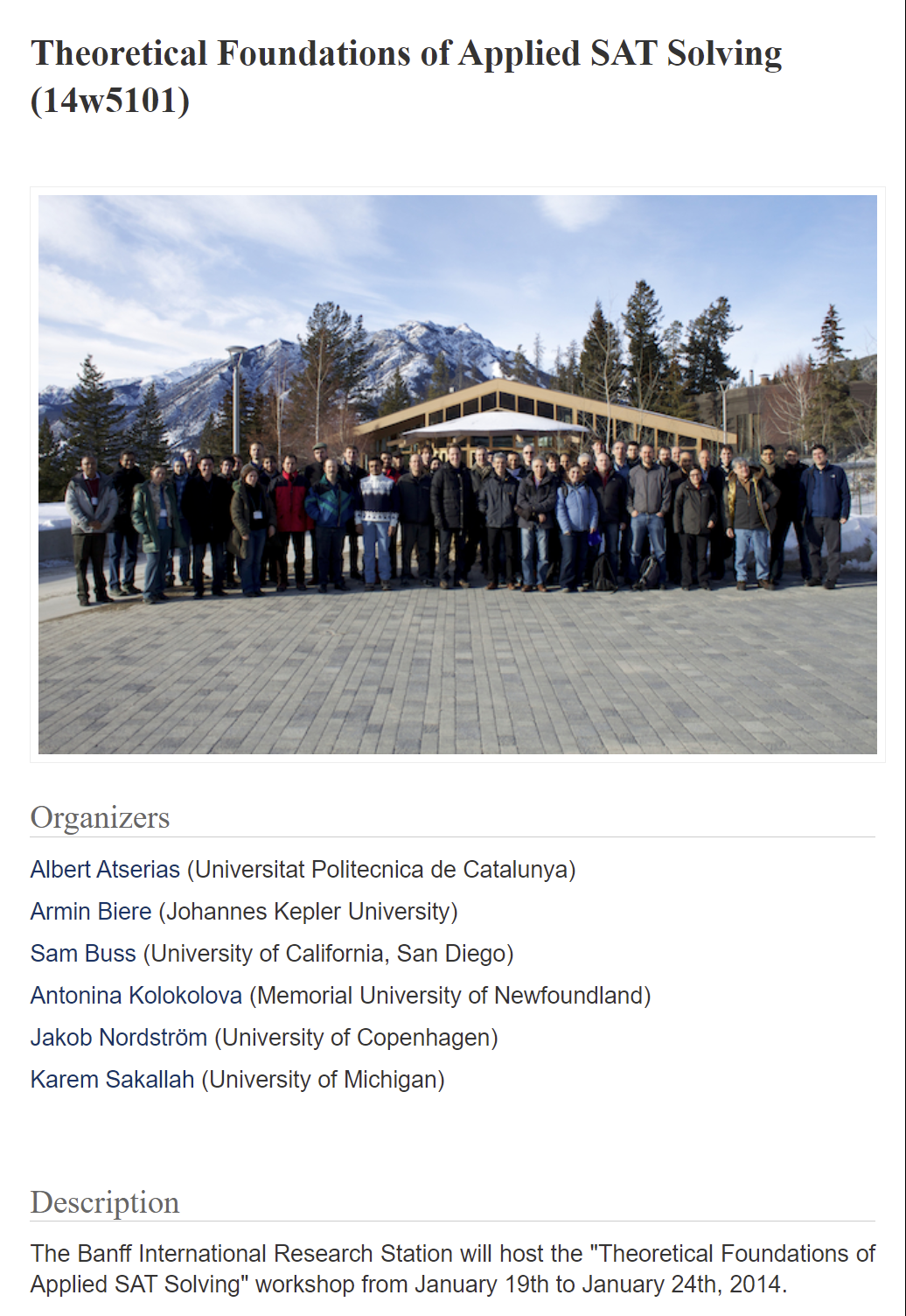 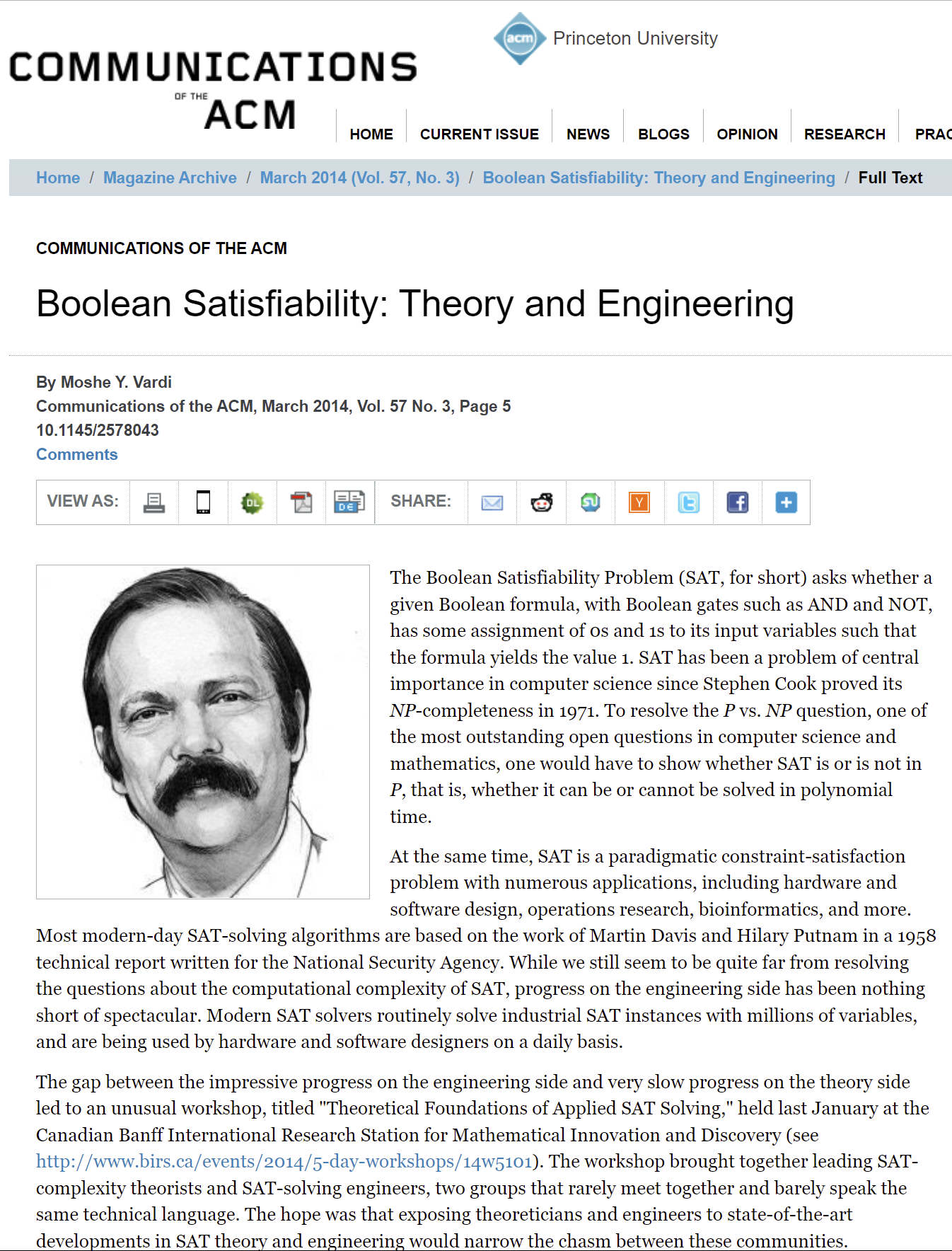 The workshop brought 
together leading 
SAT-complexity theorists 
and SAT-solving engineers, 
two groups that rarely 
meet together and barely 
speak the same technical 
language. The hope was 
that exposing theoreticians 
and engineers to state-of-the-art developments in SAT theory 
and engineering would narrow 
the chasm between these 
communities.
Shepherding a Community
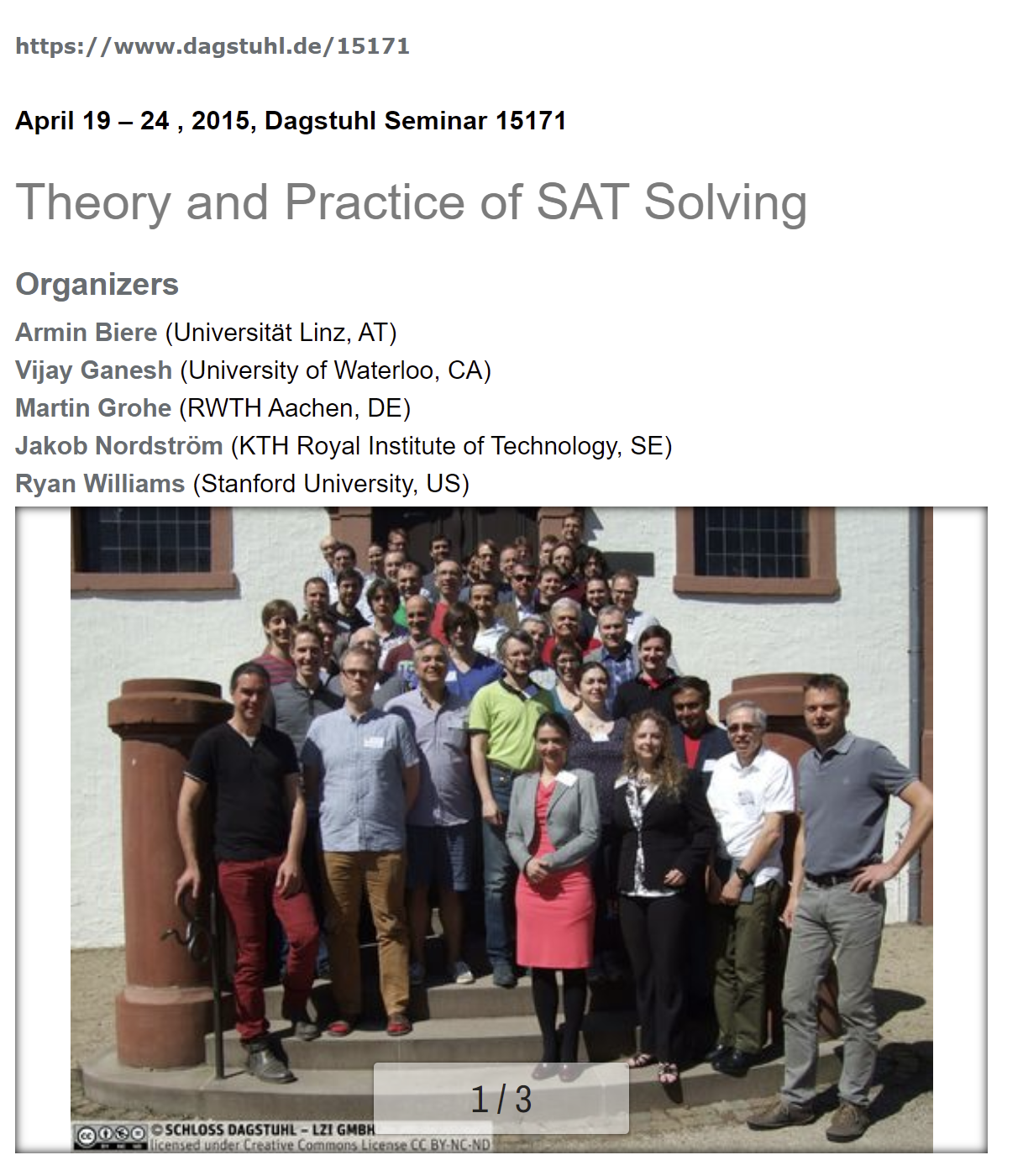 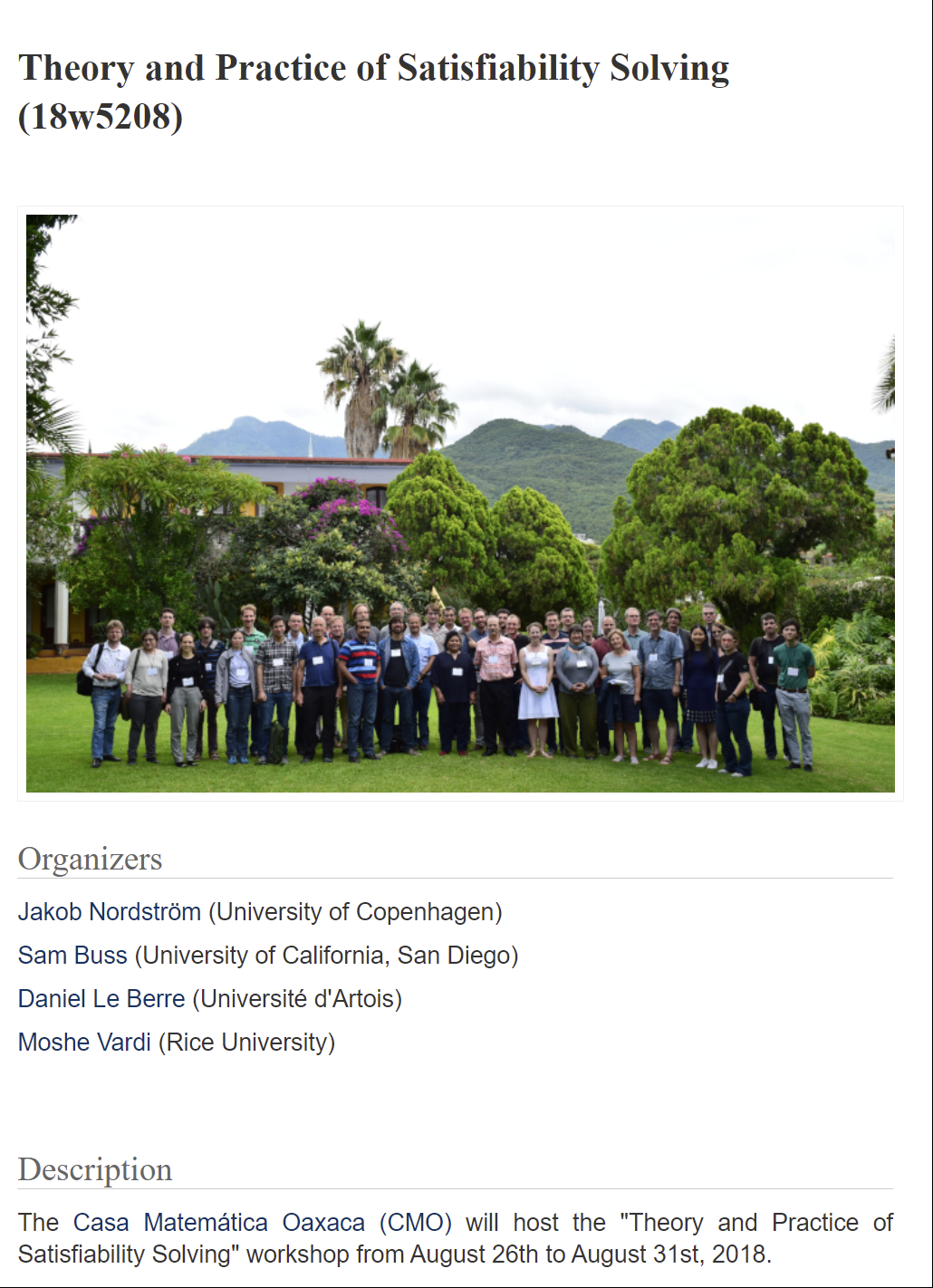 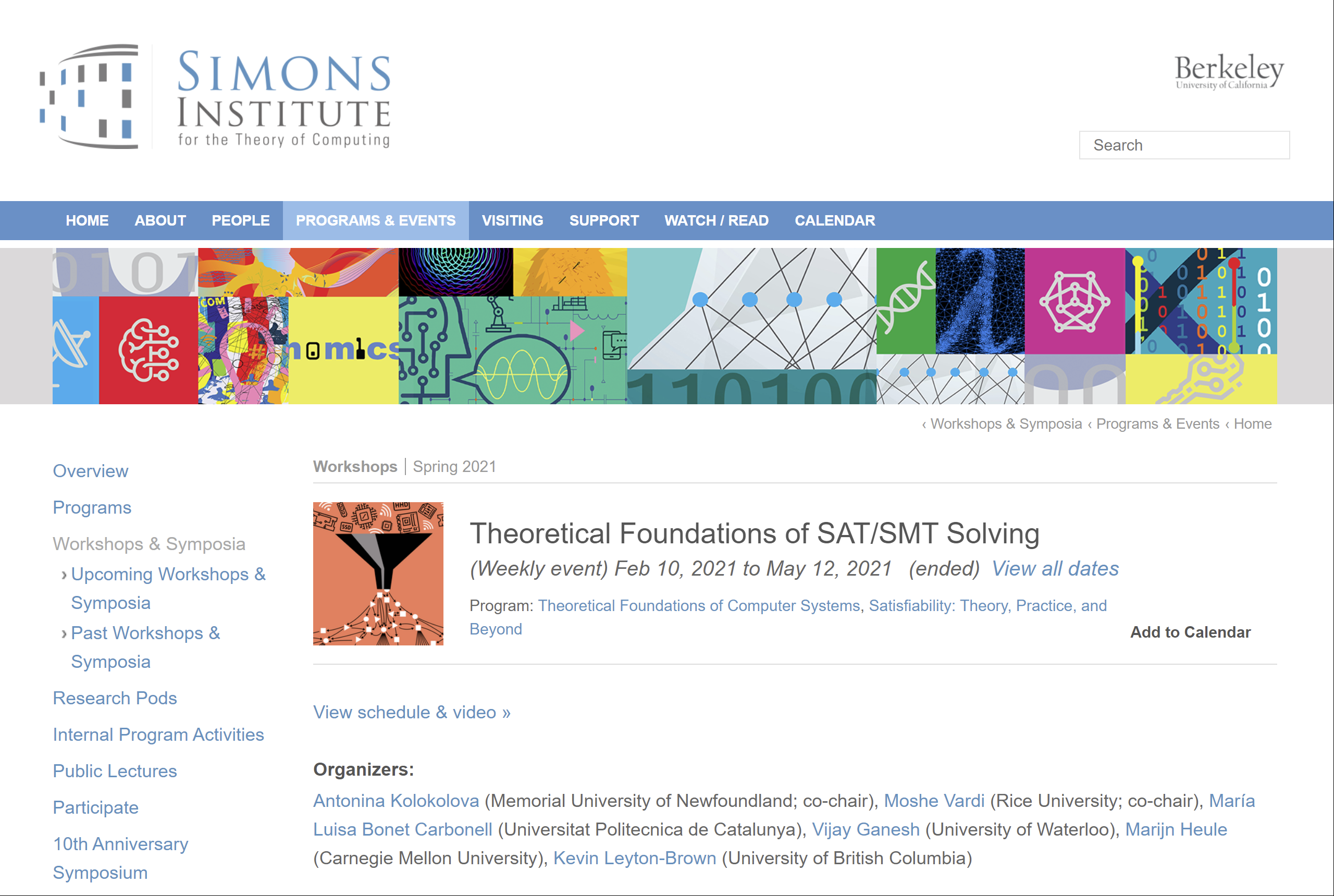 Shepherding a Community
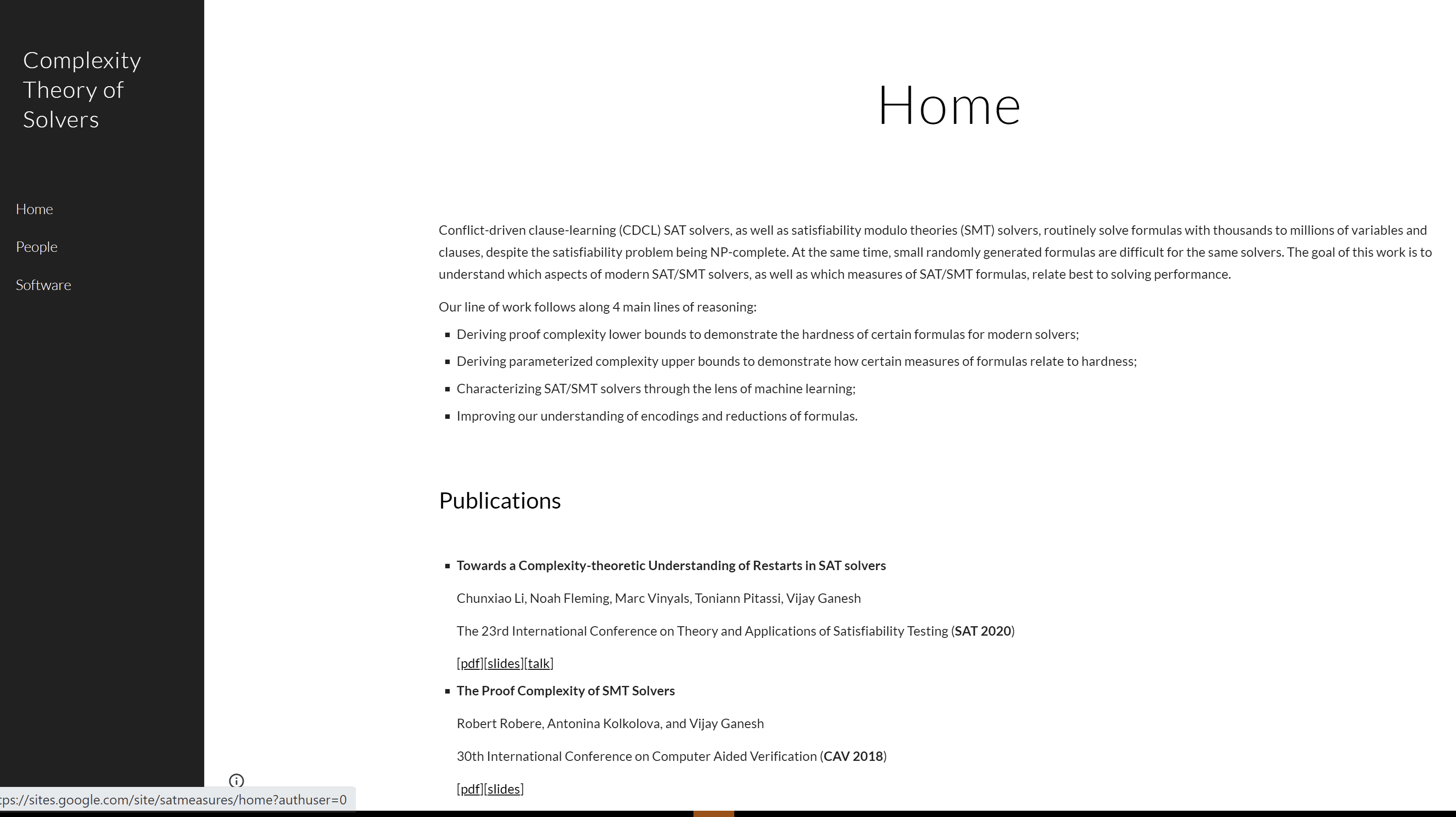 Shepherding a Community
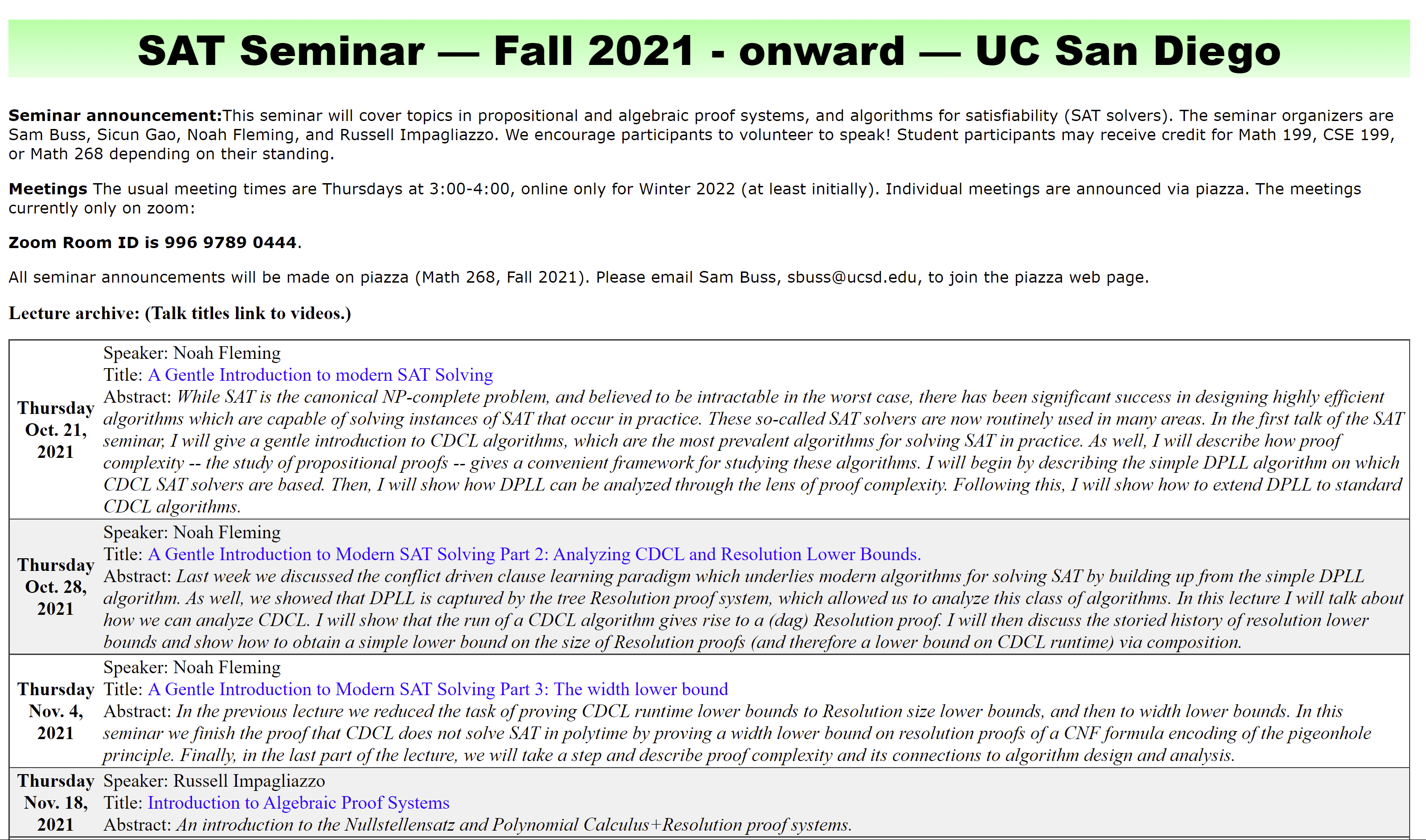 Finally – my Vardi number is 1!
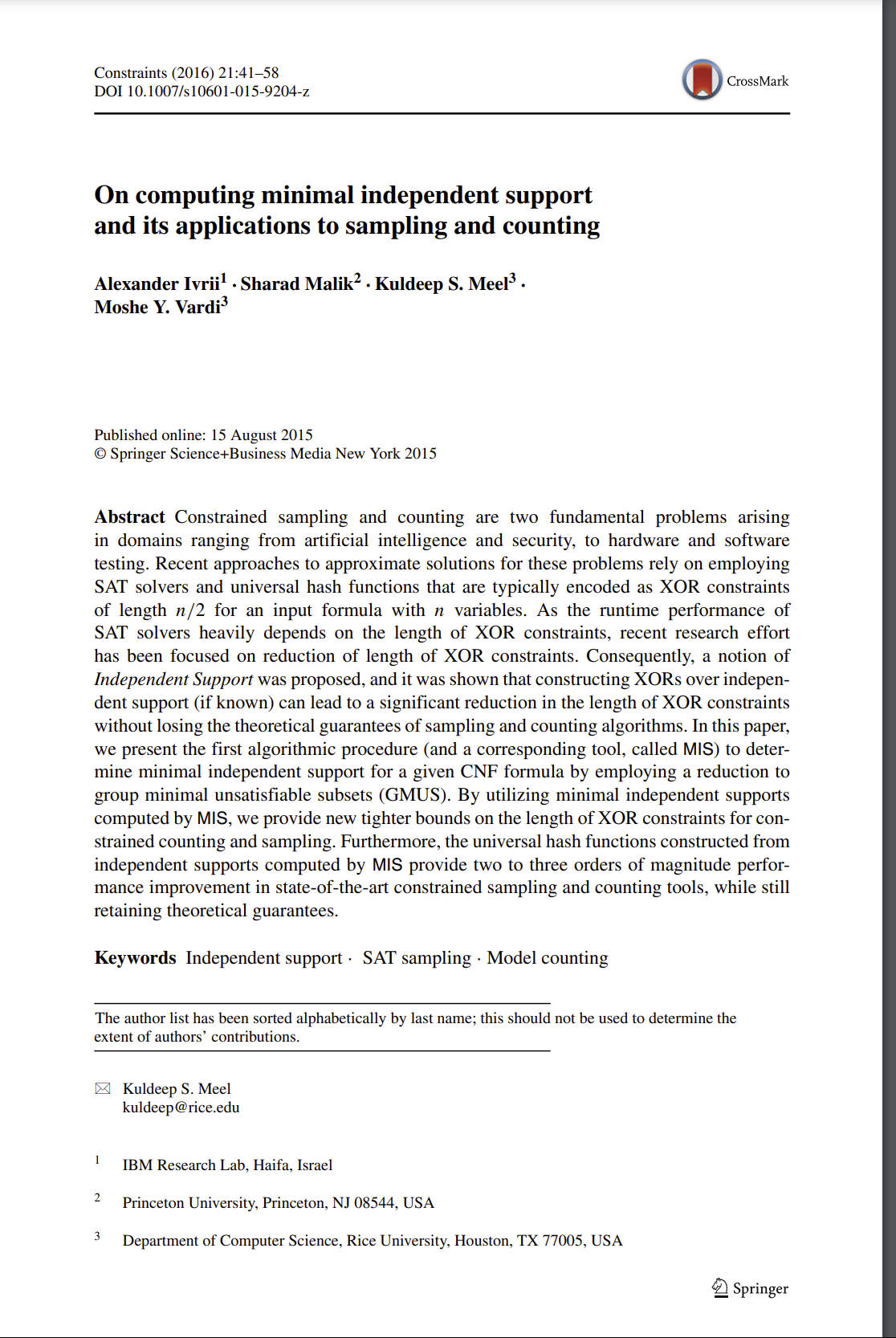 Constraints 2016
CP 2015
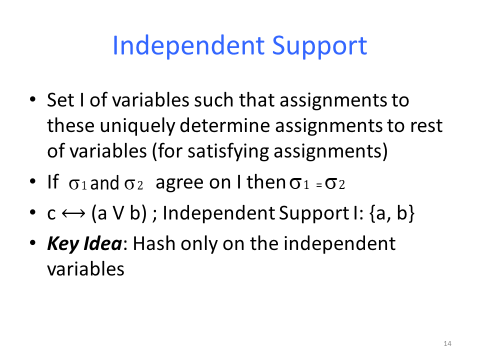 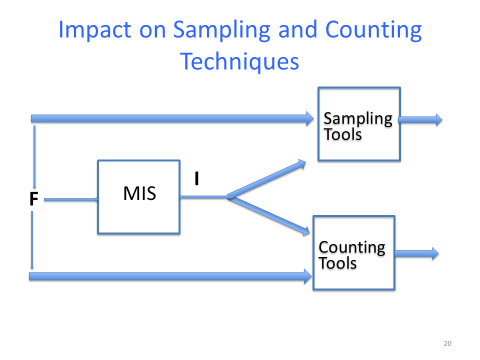 [Slide source: K. Meel]
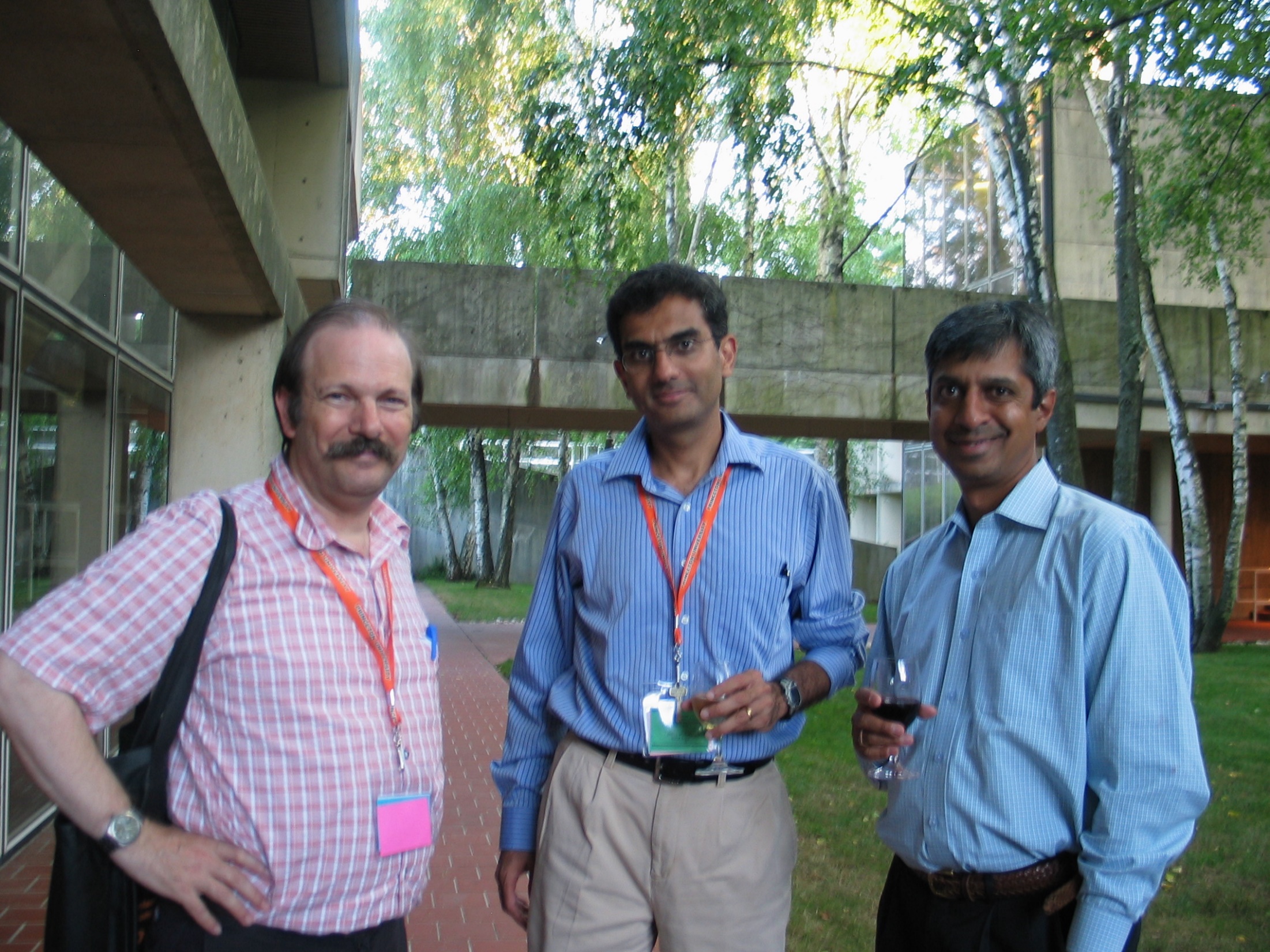 CAV 2008
Princeton
Dhanyavad!
Thank you!
Toda raba!